Effective Team Building: Best Practices for You and Your Board
Janice Allen Jackson, Principal Consultant
Janice Allen Jackson & Associates LLC
May 2, 2024 Nonprofit Summit
How Engaged is your Board on a Scale of 1-10?
Write the answer down and hold on to it
Description
As a nonprofit leader, one of the most crucial responsibilities is to effectively engage your board of directors. The board of directors is responsible for ensuring that your nonprofit organization runs smoothly and achieves its goals. This session will provide you with effective strategies to engage your board of directors.
What is the Board of Directors
10 Responsibilities of the Board
Per BoardSource, 
Determine the mission and purpose, advocate for them.
Select the chief executive.
Support and evaluate the chief executive.
Ensure effective planning
Monitor and strengthen programs and services.
Ensure adequate financial resources.
Protect assets and provide financial oversight.
Build and sustain a competent board.
Ensure legal and ethical integrity
Enhance the organization’s public standing
10 Responsibilities of the ED/CEO/President
Leadership
Fundraising
Board Development
Financial Management
Human Resources Management
Diversity, Equity, and Inclusion
Operations and Technology
Programs and Activities
Community Relations and Communication
 Compliance and Best Practices

Source: Fundingforgood.org
Evaluation
How often does the board evaluate the ED/CEO?
Does the staff evaluate the ED/CEO?
Do your customers evaluate the organization?
Does your board evaluate itself? If so, what does that process look like?
What Questions Would You Ask Your Customers About the Performance of Your Organization?
What does Effective Board Development Look Like?
Have an orientation and onboarding process for board members. 
Set clear goals for committees. 
Must be regular discussion about the role of the board. Give them a board member job description and an ED job description.
Assign a buddy to a new board member to help guide them. 
Have ongoing board training more than once per year, maybe even every other month. 
Meet more often with the board chair. 
Recognize that the board members have full-time jobs. 
Convey board direction and directives to all staff to bridge the gap between policy and operations.
Get to know them as individuals and as a group. 
Establish expectations for how often they want to hear from you and how. 
Find out how best they can be served. 
Educate the board about topics like board governance, best fundraising practices and how they can help, understanding the respective roles of staff and board, etc.
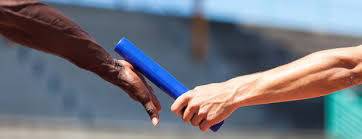 Reflect
QUESTIONS?DISCUSSION?